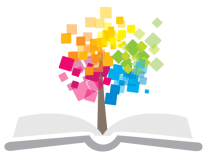 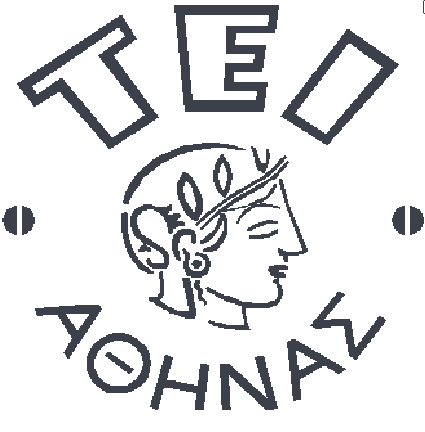 Ανοικτά Ακαδημαϊκά Μαθήματα στο ΤΕΙ Αθήνας
Βιβλιογραφία (Θ)
Ενότητα 10: Συστήματα σύνταξης βιβλιογραφίας γ’ 
Δρ. Ευγενία Βασιλακάκη
Τμήμα Βιβλιοθηκονομίας και Συστημάτων Πληροφόρησης
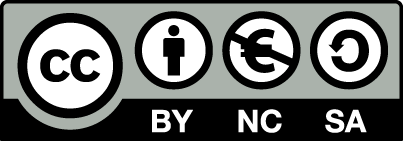 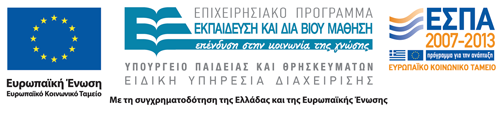 Περιεχόμενα
ΣΥΣΤΗΜΑΤΑ ΣΥΝΤΑΞΗΣ ΒΙΒΛΙΟΓΡΑΦΙΑΣ
– Numeric/ Vancouver Citation Style
1
Numeric citation style 1/3
Το Αριθμητικό Σύστημα (Numeric) ή αλλιώς Vancouver Σύστημα χρησιμοποιείται κυρίως στις Θετικές Επιστήμες όπως η μηχανική, μαθηματικά, φυσική. 
Κύρια στοιχεία του συστήματος αυτού είναι η χρήση αραβικών αριθμών για τη δήλωση της παραπομπής μέσα στο κείμενο, αλλά και η οργάνωση της Λίστας Βιβλιογραφίας με αριθμητική σειρά.
2
Numeric citation style 2/3
Βασικές διαφορές με το σύστημα Χάρβαρντ είναι:

- η χρήση αριθμών έναντι του επιθέτου και της ημερομηνίας για τη δήλωση της παραπομπής μέσα στο κείμενο της εργασίας.

- η σύνταξη της Λίστας Βιβλιογραφίας γίνεται με αριθμητική αύξουσα σειρά και όχι με αλφαβητική.
3
Numeric citation style 3/3
Το Αριθμητικό Σύστημα (Numeric) ή αλλιώς Vancouver Σύστημα χρησιμοποιείται κυρίως στις Θετικές Επιστήμες όπως η μηχανική, μαθηματικά, φυσική. 
Κύρια στοιχεία του συστήματος αυτού είναι η χρήση αραβικών αριθμών για τη δήλωση της παραπομπής μέσα στο κείμενο, αλλά και η οργάνωση της Λίστας Βιβλιογραφίας με αριθμητική σειρά.
4
Μέσα στο Κείμενο 1/16
Η παραπομπή μέσα στο κείμενο γίνεται με τη χρήση αριθμών ξεκινώντας από το νούμερο ένα (1).
 Δεν υπάρχει κάποιος περιορισμός ως προς τον μέγιστο αριθμό που μπορεί να χρησιμοποιηθεί. Αυτός διαμορφώνεται ανάλογα με το πλήθος των παραπομπών που χρησιμοποιούνται μέσα στο κείμενο του συγγράμματος.
 Ο αριθμός αυτός θα αντιστοιχεί με την αντίστοιχη βιβλιογραφική παραπομπή στη Λίστα της Βιβλιογραφίας.
5
Μέσα στο Κείμενο 2/16
Μορφή
Τα νούμερα μπορεί να τοποθετηθούν μέσα σε [ ] ή ( ) ή σε μορφή εκθέτη.
Παραδείγματα
Η φυσική άσκηση και η άθληση σε αντικατάσταση της ευεργετικής δράσης του φυσικού περιβάλλοντος [1].
Η φυσική άσκηση και η άθληση σε αντικατάσταση της ευεργετικής δράσης του φυσικού περιβάλλοντος (1).
Η φυσική άσκηση και η άθληση σε αντικατάσταση της ευεργετικής δράσης του φυσικού περιβάλλοντος1.
6
Μέσα στο Κείμενο 3/16
This process is considered by the authors important to enabling the final formulation of guidelines for libraries and librarians in building and managing a presence in Facebook [1].
This process is considered by the authors important to enabling the final formulation of guidelines for libraries and librarians in building and managing a presence in Facebook(1).
This process is considered by the authors important to enabling the final formulation of guidelines for libraries and librarians in building and managing a presence in Facebook1.
7
Μέσα στο Κείμενο 4/16
Προσοχή : Κάθε φορά θα πρέπει να επιλέγετε μία από τις τρεις μορφές και όχι και οι τρεις για τη δήλωση των παραπομπών μέσα στο κείμενο. Η μορφή που θα υιοθετείται κάθε φορά θα πρέπει να εφαρμόζεται πιστά σε όλο το κείμενο για να υπάρχει ομοιομορφία.

Προσοχή : Για τις ανάγκες του παρόντος τεύχους σημειώσεων θα χρησιμοποιηθεί ο πρώτος τρόπος με τις αγκύλες [ ].
8
Μέσα στο Κείμενο 5/16
α) Σε περίπτωση που το τεκμήριο με το νούμερο [1] χρησιμοποιηθεί ξανά στο κείμενο τότε δηλώνεται πάλι με το ίδιο νούμερο δηλαδή το [1]. 

Παράδειγμα
Αυτό που προκύπτει από τα παραπάνω είναι ότι η αντιμετώπιση των θεμάτων για την εξυπηρέτηση ΑμεΑ στις ακαδημαϊκές βιβλιοθήκες του εξωτερικού ποικίλει και διαφοροποιείται ανάλογα με την χώρα [1]. Οι πολιτιστικές, κοινωνικές και οικονομικές δομές της κάθε χώρα καθορίζουν το επίπεδο ανάπτυξης στο συγκεκριμένο τομέα [2]. Είναι φανερό πως στις χώρες του εξωτερικού που έχει υπάρξει εξέλιξη στην εξυπηρέτηση των ΑμεΑ στο χώρο των ακαδημαϊκών βιβλιοθηκών, οι προσπάθειες που έχουν γίνει είναι καλά οργανωμένες [1].
9
Μέσα στο Κείμενο 6/16
β) Σε περίπτωση πολλαπλών παραπομπών σε ένα σημείο του κειμένου, τότε οι αριθμοί μπαίνουν σε τυχαία σειρά και όχι αριθμητική. Επίσης, οι αριθμοί χωρίζονται μεταξύ τους με το κόμμα.
Παράδειγμα
Αυτό που προκύπτει από τα παραπάνω είναι ότι η αντιμετώπιση των θεμάτων για την εξυπηρέτηση ΑμεΑ στις ακαδημαϊκές βιβλιοθήκες του εξωτερικού ποικίλει και διαφοροποιείται ανάλογα με την χώρα [1]. Οι πολιτιστικές, κοινωνικές και οικονομικές δομές της κάθε χώρα καθορίζουν το επίπεδο ανάπτυξης στο συγκεκριμένο τομέα [2, 4, 8, 10]. Είναι φανερό πως στις χώρες του εξωτερικού που έχει υπάρξει εξέλιξη στην εξυπηρέτηση των ΑμεΑ στο χώρο των ακαδημαϊκών βιβλιοθηκών, οι προσπάθειες που έχουν γίνει είναι καλά οργανωμένες [1].
10
Μέσα στο Κείμενο 7/16
γ) Σε περίπτωση που οι αριθμοί είναι διαδοχικοί, τότε χρησιμοποιείται η παύλα μεταξύ των διαδοχικών αριθμών.
Παράδειγμα
Αυτό που προκύπτει από τα παραπάνω είναι ότι η αντιμετώπιση των θεμάτων για την εξυπηρέτηση ΑμεΑ στις ακαδημαϊκές βιβλιοθήκες του εξωτερικού ποικίλει και διαφοροποιείται ανάλογα με την χώρα [1-4]. Οι πολιτιστικές, κοινωνικές και οικονομικές δομές της κάθε χώρα καθορίζουν το επίπεδο ανάπτυξης στο συγκεκριμένο τομέα [2-5]. Είναι φανερό πως στις χώρες του εξωτερικού που έχει υπάρξει εξέλιξη στην εξυπηρέτηση των ΑμεΑ στο χώρο των ακαδημαϊκών βιβλιοθηκών, οι προσπάθειες που έχουν γίνει είναι καλά οργανωμένες [1-3].
11
Μέσα στο Κείμενο 8/16
δ) Σε περίπτωση παραπομπής σε τεκμήριο με σελίδες τότε έχει την εξής μορφή:

Παράδειγμα
Αυτό που προκύπτει από τα παραπάνω είναι ότι η αντιμετώπιση των θεμάτων για την εξυπηρέτηση ΑμεΑ στις ακαδημαϊκές βιβλιοθήκες του εξωτερικού ποικίλει και διαφοροποιείται ανάλογα με την χώρα [1 σ. 6].
12
Μέσα στο Κείμενο 9/16
The channel characteristic is not known at the transmitter but the receiver knows (tracks) the characteristic which is subject to Rayleigh fading [1 p. 2]. Lack of knowledge of the channel characteristic at the transmitter is deemed to be a practical assumption as otherwise a fast feedback link would be required [10 p. 4].
13
Μέσα στο Κείμενο 10/16
ε) Σε περίπτωση πολλαπλών παραπομπών με σελίδες τότε έχει την εξής μορφή:

Παράδειγμα
Αυτό που προκύπτει από τα παραπάνω είναι ότι η αντιμετώπιση των θεμάτων για την εξυπηρέτηση ΑμεΑ στις ακαδημαϊκές βιβλιοθήκες του εξωτερικού ποικίλει και διαφοροποιείται ανάλογα με την χώρα  [1 σ. 6, 3 σσ. 9-12].
14
Μέσα στο Κείμενο 11/16
στ) Σε περίπτωση που η παραπομπή αναφέρεται σε απόψεις του συγγραφέα του τεκμηρίου, τότε μπαίνει το επίθετο του συγγραφέα και μετά μέσα σε αγκύλη το νούμερο της παραπομπής.

Παράδειγμα
Ο Παπαδόπουλος [1 σ. 6] υποστηρίζει ότι …..
15
Μέσα στο Κείμενο 12/16
στα) Σε περίπτωση που το τεκμήριο έχει δύο συγγραφείς τότε έχει την εξής μορφή:

Παράδειγμα
Οι Παπαδόπουλος και Ευστρατίου [1 σ. 6] υποστηρίζουν ότι …..
16
Μέσα στο Κείμενο 13/16
στβ) Σε περίπτωση που το τεκμήριο έχει τρεις συγγραφείς τότε έχει την εξής μορφή:

Παράδειγμα
Οι Παπαδόπουλος, Ευστρατίου και Βασιλείου [1 σ. 6] υποστηρίζουν ότι ….
17
Μέσα στο Κείμενο 14/16
στγ) Σε περίπτωση που το τεκμήριο έχει περισσότερους από τρεις συγγραφείς τότε έχει την εξής μορφή:

Παράδειγμα
Οι Παπαδόπουλος κ.α. [1 σ. 6] υποστηρίζουν ότι ….
18
Μέσα στο Κείμενο 15/16
στδ) Σε περίπτωση που σε ένα σημείο γίνεται παραπομπή σε πολλαπλά τεκμήρια με τις απόψεις τους τότε έχει την εξής μορφή:

Παράδειγμα
Οι Παπαδόπουλος κ.α. [1 σ. 6] και Παύλου [2] υποστηρίζουν ότι …
19
Μέσα στο Κείμενο 16/16
ζ) Σε περίπτωση που γίνεται παραπομπή σε συλλογικό πρόσωπο, τότε έχει την εξής μορφή:

Παράδειγμα
Το Υπουργείο Παιδείας [1 σ. 6] υποστηρίζει ότι ….
20
Βιβλιογραφία
Χαρούλη, Μ. και Βασιλακάκη, Ε. (2012). “ΑμεΑ & Εκπαίδευση Βιβλιοθηκονόμων στην Ελλάδα”. Σε: 21ο Πανελλήνιο Συνέδριο Ακαδημαϊκών Βιβλιοθηκών, 18-19 Οκτωβρίου 2012, Πανεπιστήμιο Πειραιώς.
University of Leicester (2014). Vancouver (Numbered) System. Available at: http://www2.le.ac.uk/library/help/citing/vancouver-numbered-system [Last accessed: 09/07/2014]
Vassilakaki, E. and Garoufallou, E. (2013). “The impact of Facebook on Libraries and Librarians: a review of the literature”. Program: electronic library and information systems, Vol. 48 No 3 [Impact Factor 0.377], [5-year Impact Factor: 0.409]
21
Τέλος Ενότητας
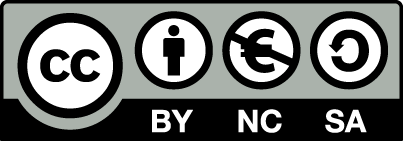 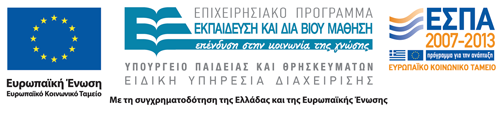 Σημειώματα
Σημείωμα Αναφοράς
Copyright Τεχνολογικό Εκπαιδευτικό Ίδρυμα Αθήνας, Ευγενία Βασιλακάκη 2014. Ευγενία Βασιλακάκη. «Βιβλιογραφία (Θ). Ενότητα 10: Συστήματα σύνταξης βιβλιογραφίας γ’». Έκδοση: 1.0. Αθήνα 2014. Διαθέσιμο από τη δικτυακή διεύθυνση: ocp.teiath.gr.
Σημείωμα Αδειοδότησης
Το παρόν υλικό διατίθεται με τους όρους της άδειας χρήσης Creative Commons Αναφορά, Μη Εμπορική Χρήση Παρόμοια Διανομή 4.0 [1] ή μεταγενέστερη, Διεθνής Έκδοση.   Εξαιρούνται τα αυτοτελή έργα τρίτων π.χ. φωτογραφίες, διαγράμματα κ.λ.π., τα οποία εμπεριέχονται σε αυτό. Οι όροι χρήσης των έργων τρίτων επεξηγούνται στη διαφάνεια  «Επεξήγηση όρων χρήσης έργων τρίτων». 
Τα έργα για τα οποία έχει ζητηθεί άδεια  αναφέρονται στο «Σημείωμα  Χρήσης Έργων Τρίτων».
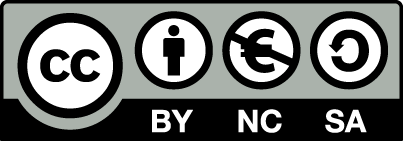 [1] http://creativecommons.org/licenses/by-nc-sa/4.0/ 
Ως Μη Εμπορική ορίζεται η χρήση:
που δεν περιλαμβάνει άμεσο ή έμμεσο οικονομικό όφελος από την χρήση του έργου, για το διανομέα του έργου και αδειοδόχο
που δεν περιλαμβάνει οικονομική συναλλαγή ως προϋπόθεση για τη χρήση ή πρόσβαση στο έργο
που δεν προσπορίζει στο διανομέα του έργου και αδειοδόχο έμμεσο οικονομικό όφελος (π.χ. διαφημίσεις) από την προβολή του έργου σε διαδικτυακό τόπο
Ο δικαιούχος μπορεί να παρέχει στον αδειοδόχο ξεχωριστή άδεια να χρησιμοποιεί το έργο για εμπορική χρήση, εφόσον αυτό του ζητηθεί.
Επεξήγηση όρων χρήσης έργων τρίτων
Δεν επιτρέπεται η επαναχρησιμοποίηση του έργου, παρά μόνο εάν ζητηθεί εκ νέου άδεια από το δημιουργό.
©
διαθέσιμο με άδεια CC-BY
Επιτρέπεται η επαναχρησιμοποίηση του έργου και η δημιουργία παραγώγων αυτού με απλή αναφορά του δημιουργού.
διαθέσιμο με άδεια CC-BY-SA
Επιτρέπεται η επαναχρησιμοποίηση του έργου με αναφορά του δημιουργού, και διάθεση του έργου ή του παράγωγου αυτού με την ίδια άδεια.
διαθέσιμο με άδεια CC-BY-ND
Επιτρέπεται η επαναχρησιμοποίηση του έργου με αναφορά του δημιουργού. 
Δεν επιτρέπεται η δημιουργία παραγώγων του έργου.
διαθέσιμο με άδεια CC-BY-NC
Επιτρέπεται η επαναχρησιμοποίηση του έργου με αναφορά του δημιουργού. 
Δεν επιτρέπεται η εμπορική χρήση του έργου.
Επιτρέπεται η επαναχρησιμοποίηση του έργου με αναφορά του δημιουργού
και διάθεση του έργου ή του παράγωγου αυτού με την ίδια άδεια.
Δεν επιτρέπεται η εμπορική χρήση του έργου.
διαθέσιμο με άδεια CC-BY-NC-SA
διαθέσιμο με άδεια CC-BY-NC-ND
Επιτρέπεται η επαναχρησιμοποίηση του έργου με αναφορά του δημιουργού.
Δεν επιτρέπεται η εμπορική χρήση του έργου και η δημιουργία παραγώγων του.
διαθέσιμο με άδεια 
CC0 Public Domain
Επιτρέπεται η επαναχρησιμοποίηση του έργου, η δημιουργία παραγώγων αυτού και η εμπορική του χρήση, χωρίς αναφορά του δημιουργού.
Επιτρέπεται η επαναχρησιμοποίηση του έργου, η δημιουργία παραγώγων αυτού και η εμπορική του χρήση, χωρίς αναφορά του δημιουργού.
διαθέσιμο ως κοινό κτήμα
χωρίς σήμανση
Συνήθως δεν επιτρέπεται η επαναχρησιμοποίηση του έργου.
26
Διατήρηση Σημειωμάτων
Οποιαδήποτε αναπαραγωγή ή διασκευή του υλικού θα πρέπει να συμπεριλαμβάνει:
το Σημείωμα Αναφοράς
το Σημείωμα Αδειοδότησης
τη δήλωση Διατήρησης Σημειωμάτων
μαζί με τους συνοδευόμενους υπερσυνδέσμους.
Χρηματοδότηση
Το παρόν εκπαιδευτικό υλικό έχει αναπτυχθεί στo πλαίσιo του εκπαιδευτικού έργου του διδάσκοντα.
Το έργο «Ανοικτά Ακαδημαϊκά Μαθήματα στο ΤΕΙ Αθήνας» έχει χρηματοδοτήσει μόνο την αναδιαμόρφωση του εκπαιδευτικού υλικού. 
Το έργο υλοποιείται στο πλαίσιο του Επιχειρησιακού Προγράμματος «Εκπαίδευση και Δια Βίου Μάθηση» και συγχρηματοδοτείται από την Ευρωπαϊκή Ένωση (Ευρωπαϊκό Κοινωνικό Ταμείο) και από εθνικούς πόρους.
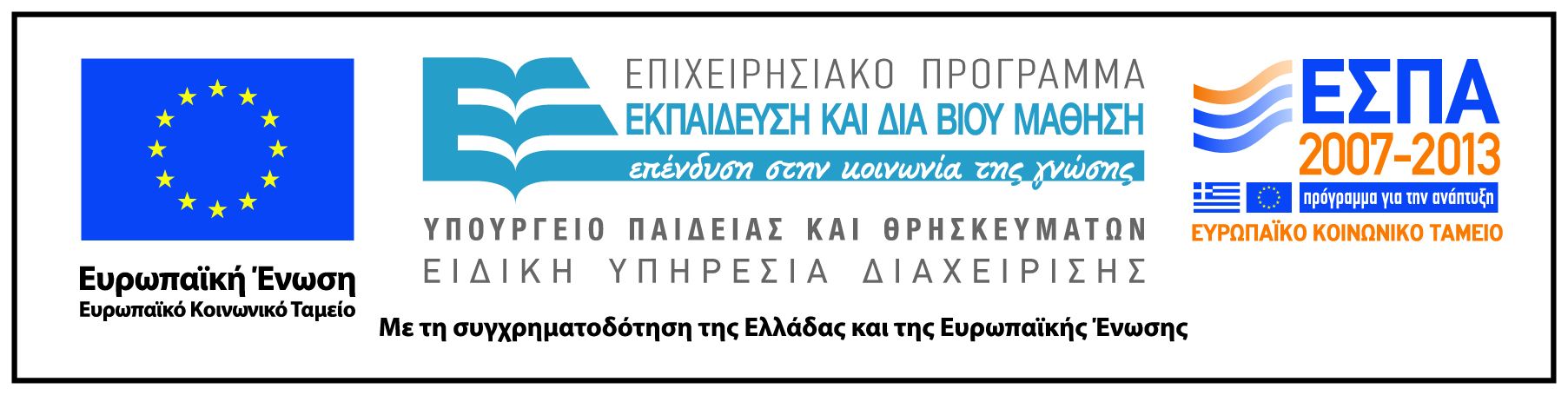